Convert the following values to ASCII
97, 97, 114, 100, 118, 97, 114, 107, 115, 32, 97, 114, 101, 32, 99, 111, 111, 108


Answer:
aardvarks are cool
ASCII reference table
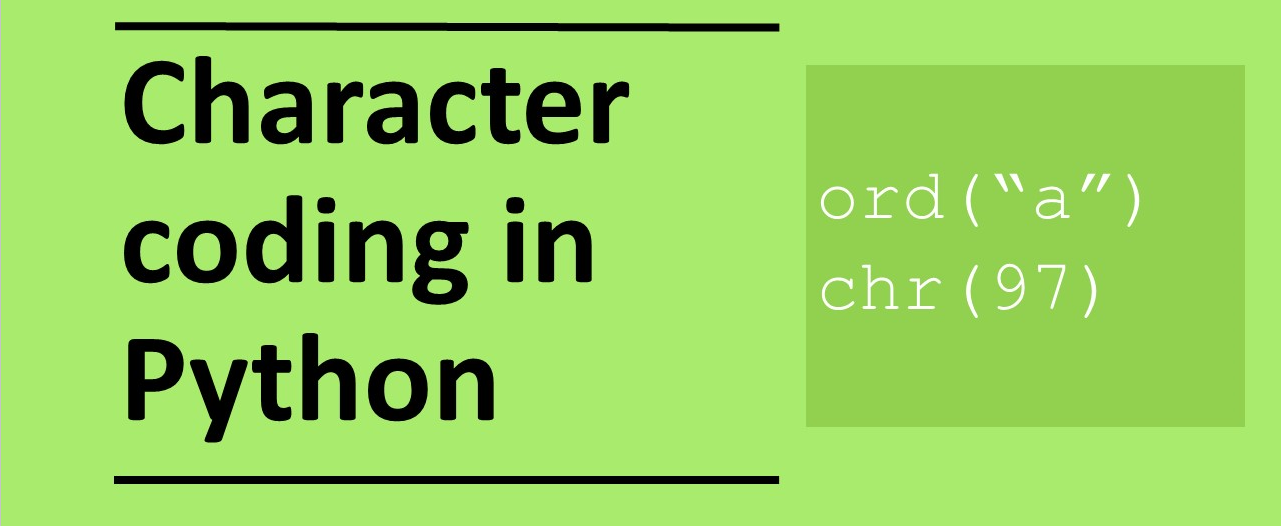 Character codes
Learning objectives
Use ord and chr function to convert between characters and their ASCII code
Use len to find the length of a string
ord() and chr()
We can use the built-in ord and chr functions to convert between character and character codes

Convert from character to ASCII character code
ord("a") 
>> 97

Convert from ASCII character code to character
chr(101)
>> 'e'
len function
As we have already seen len is a function that returns the number of elements in a list:

a=["Elephant","Hippo","Cow","Sheep"]
len(a)
>> 4

len() can also be used to give us the length of a string:

a="Elephant”
len(a)
>> 8
Predict what is output
ASCII reference table
Predict what is output
ASCII reference table
Writing statements
On paper, write statements that will output the following:
Writing statements
On paper, write statements that will output the following:
Task
Write a program to convert between ASCII and denary
Ask the user to enter a number
Convert the number to the corresponding character 
Output the result
Ask the user to enter a letter
Convert the letter to the corresponding number
Output the result

Extension:
Ask the user whether they want to convert from ASCII to denary and perform that operation
Ask the user to enter a word
Ask the user to enter a sequence of numbers
Ask the user to enter a sentence
Convert between ASCII and binary

Hint: use the functions ord() and chr() to help you
Example solution
print("What is your letter?")
letter=str(input())
ascii_num=ord(letter)
print("The ASCII number is",ascii_num)

print("What is your ASCII number?")
ascii_num=int(input())
letter=chr(ascii_num)
print("The letter is",letter)
Solution to extension: ASCII converter
# A program that converts between denary and ASCII 
print("ASCII - deneary conversion") 
print("1. ASCII to denary") 
print("2. Denary to ASCII") 
option=int(input()) 
if option==1: 
 text=input("Enter text: ") 
 for i in text: 
  print(ord(i), end=" ") 
elif option==2: 
 a=input("Enter ASCII: ") 
 s=a.split() 
 for i in s: 
  print(chr(int(i)), end="") 
else: 
 print("Option needs to be 1 or 2")
ascii.py